Dream Big job hunt lesson
Alice Handelman-Pedroza, Senior Project Manager, 06/04/2020
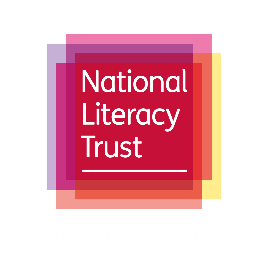 LO: to explore and identify different jobs
Success Criteria:
I can name different jobs
I can group jobs given to me
I can explain that men and women can do the same jobs
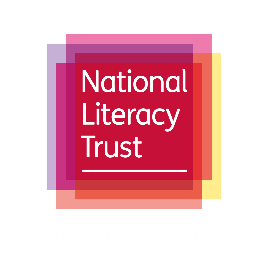 Who am I? What do I do?
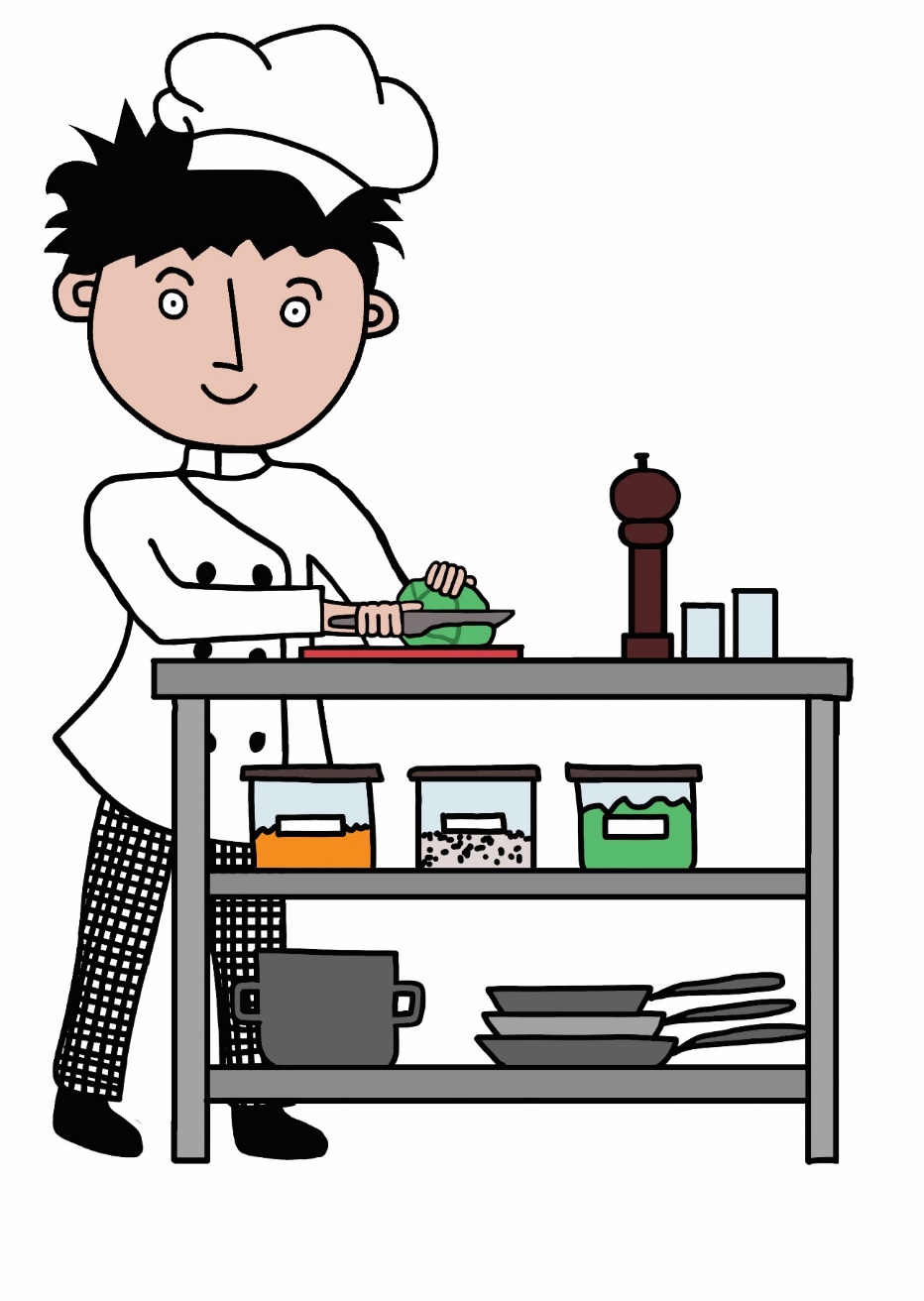 LO: to explore and identify different jobs
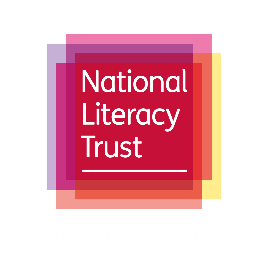 Who am I? What do I do?
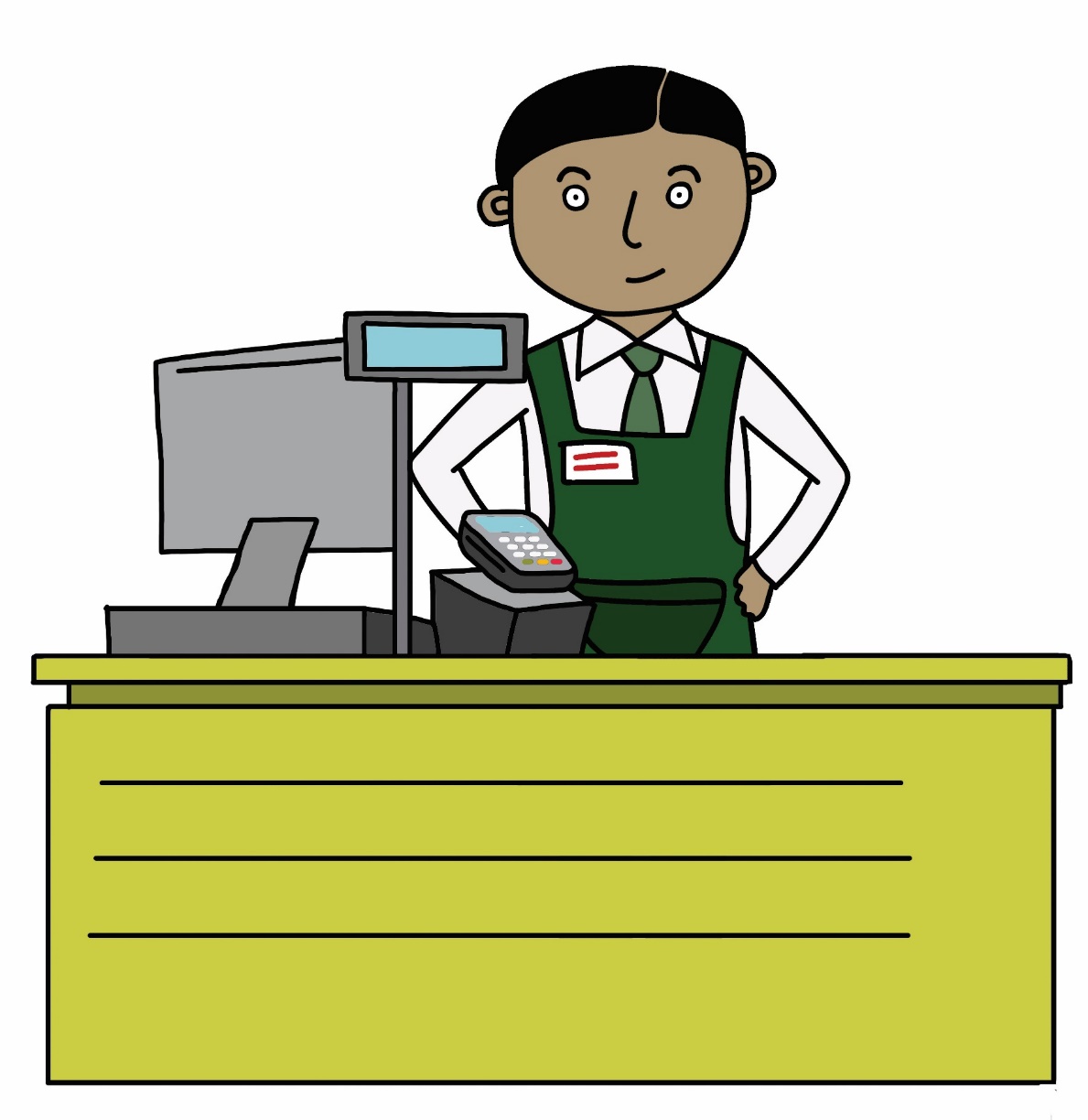 LO: to explore and identify different jobs
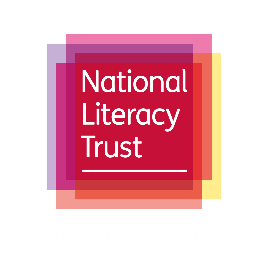 Who am I? What do I do?
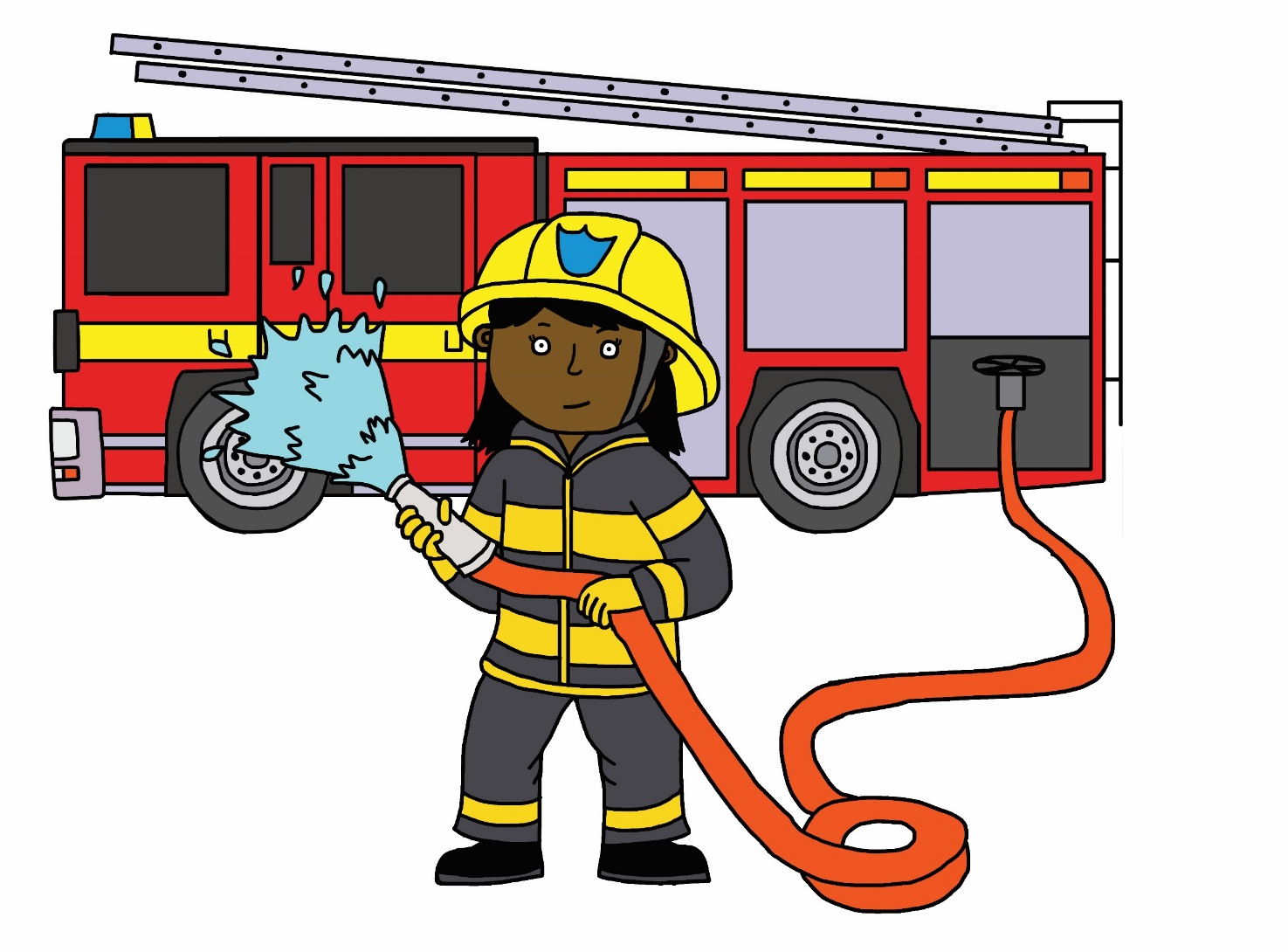 LO: to explore and identify different jobs
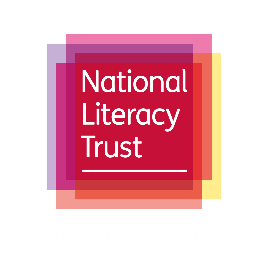 Do you know any other jobs?
LO: to explore and identify different jobs
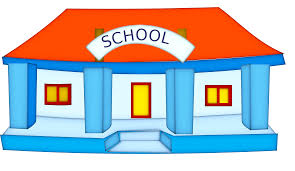 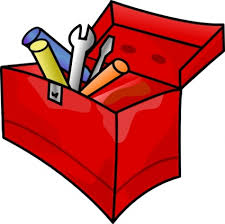 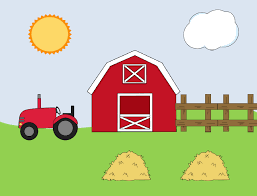 Working is a way to earn money. 
Grown-ups get paid to work
Jobs we know
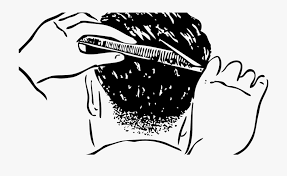 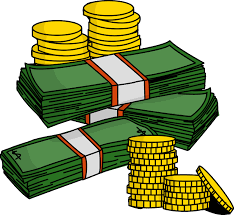 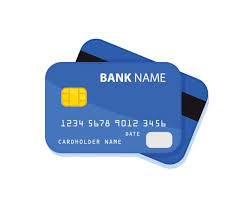 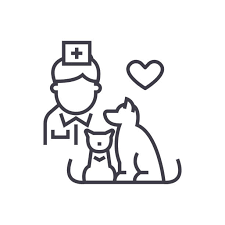 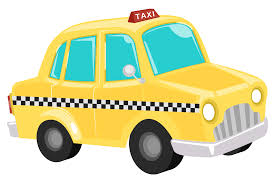 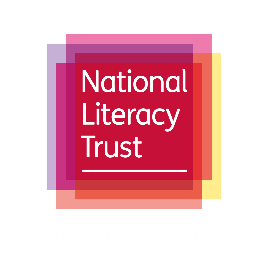 What will you do when you grow up?
LO: to explore and identify different jobs
When I grow up, I want to…
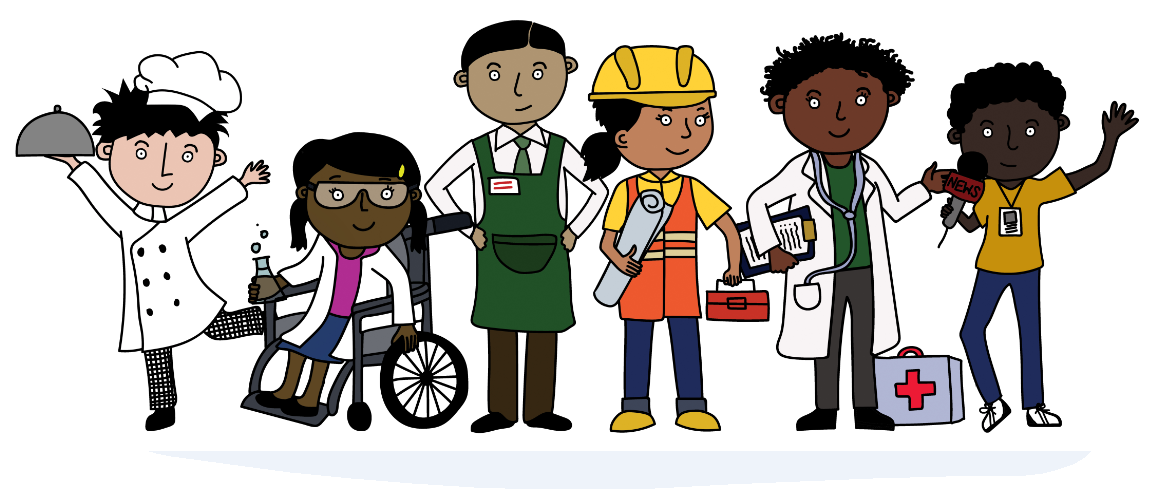 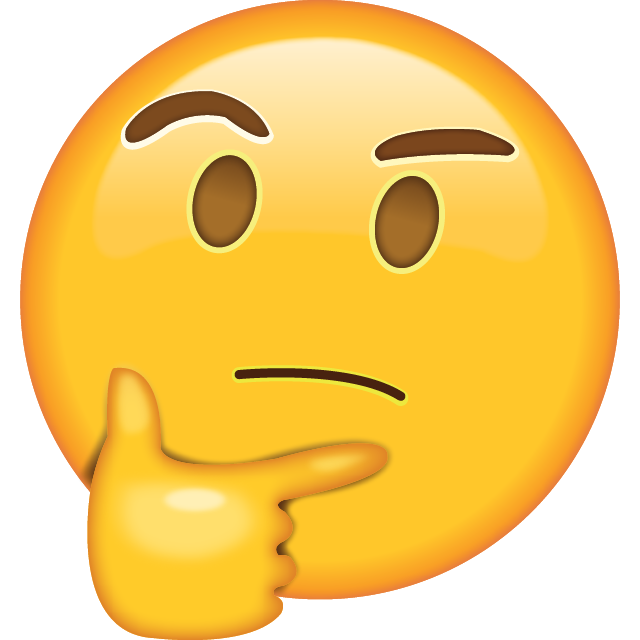 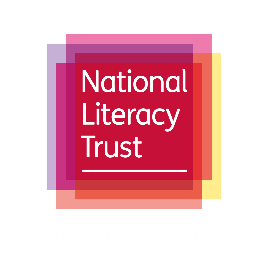 Job hunt
LO: to explore and identify different jobs
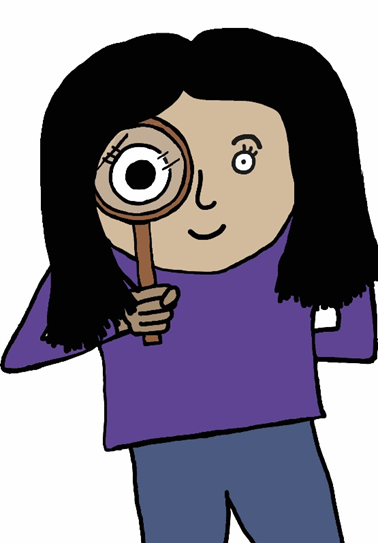 We are going for a walk to see how many people we can find at work.

Get ready to be a detective!
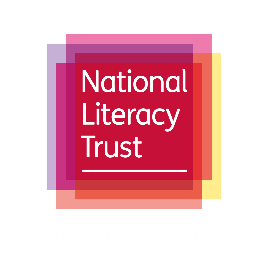 Grouping flashcards
LO: to explore and identify different jobs
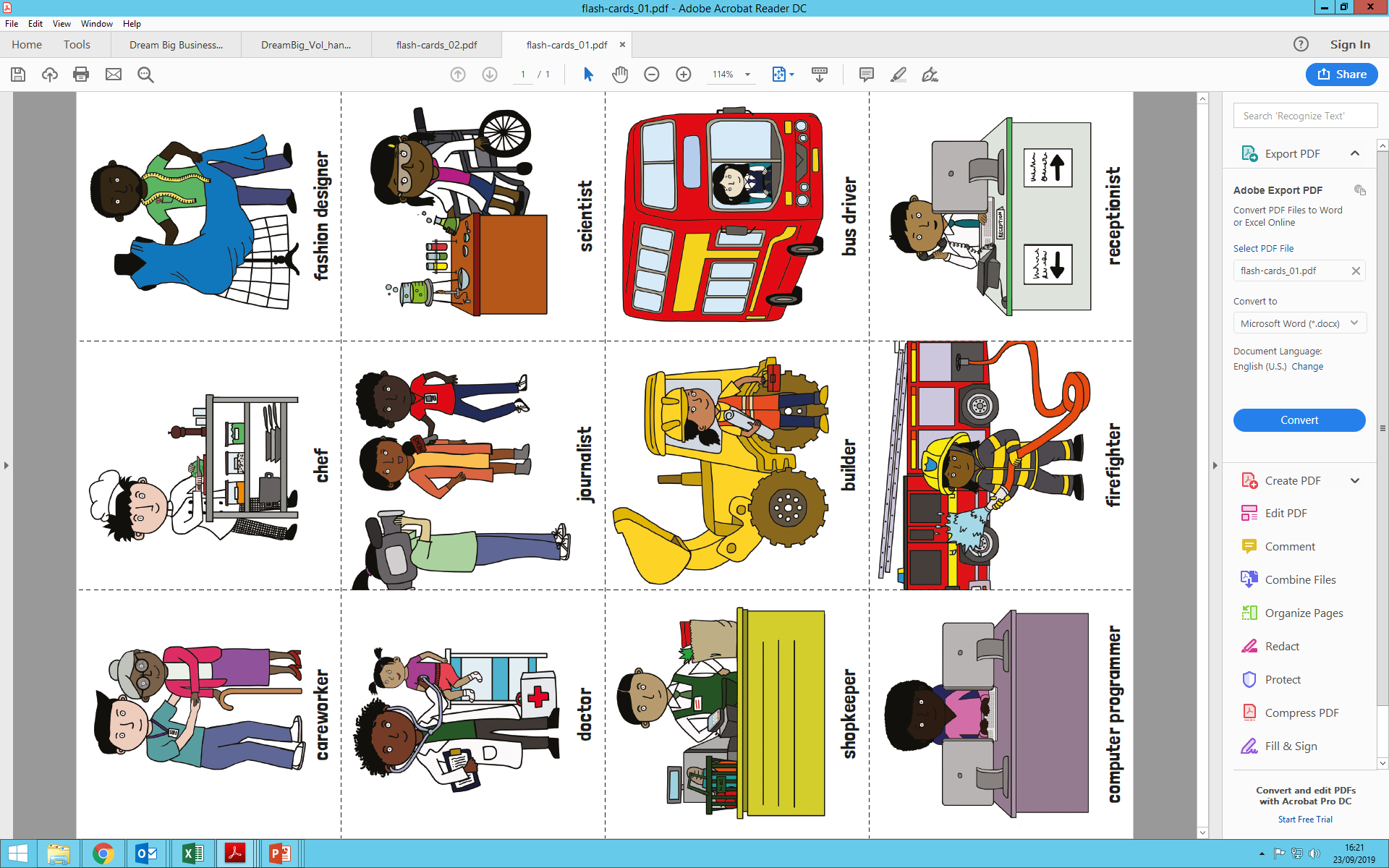 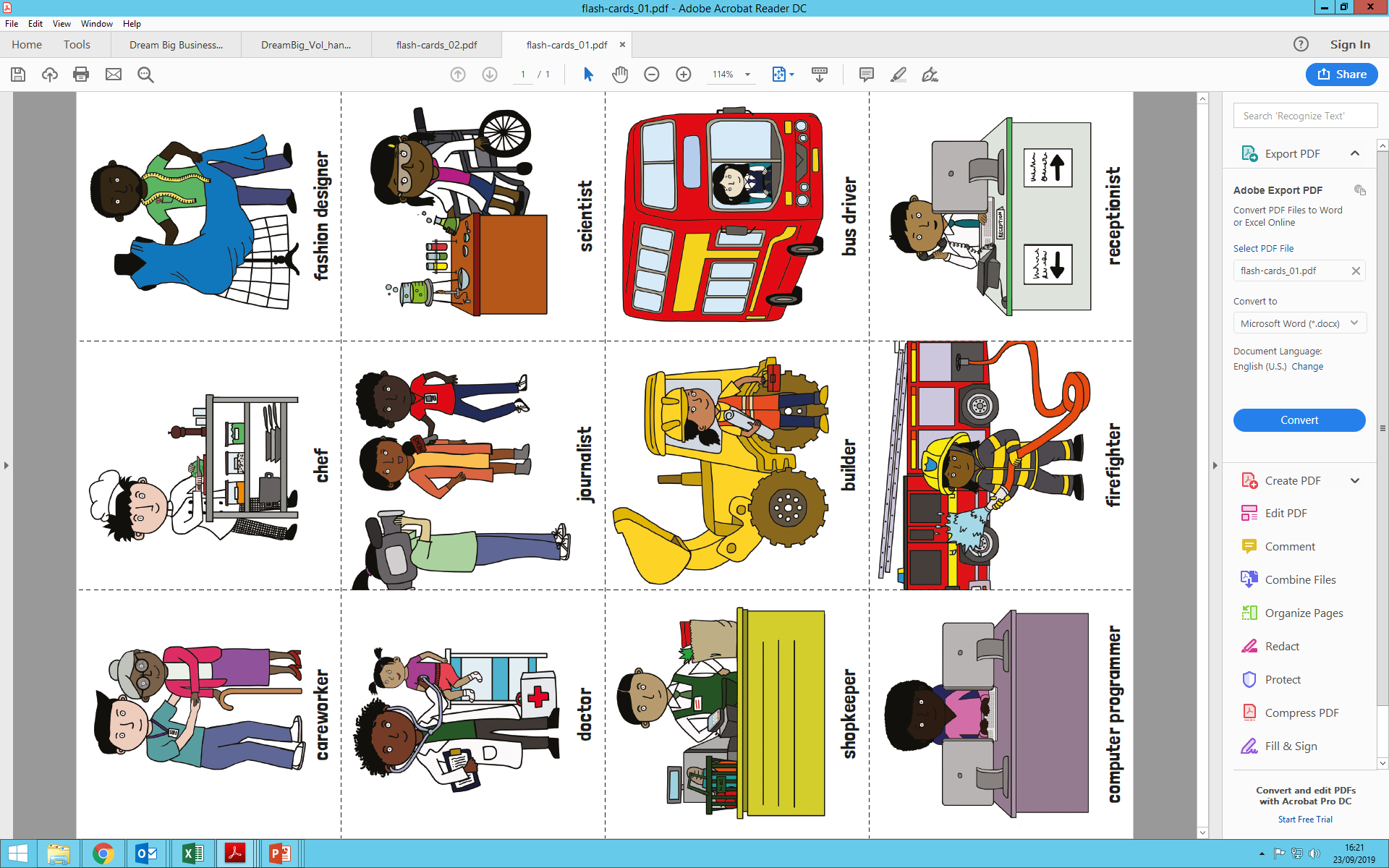 Which jobs do you know?
Which jobs would you like to do?
Which jobs require a hat?
Which jobs require a uniform or special clothes?
Which jobs are for men?
Which jobs are for women?
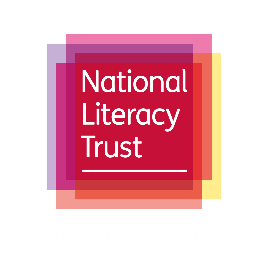 Grouping flashcards
LO: to explore and identify different jobs
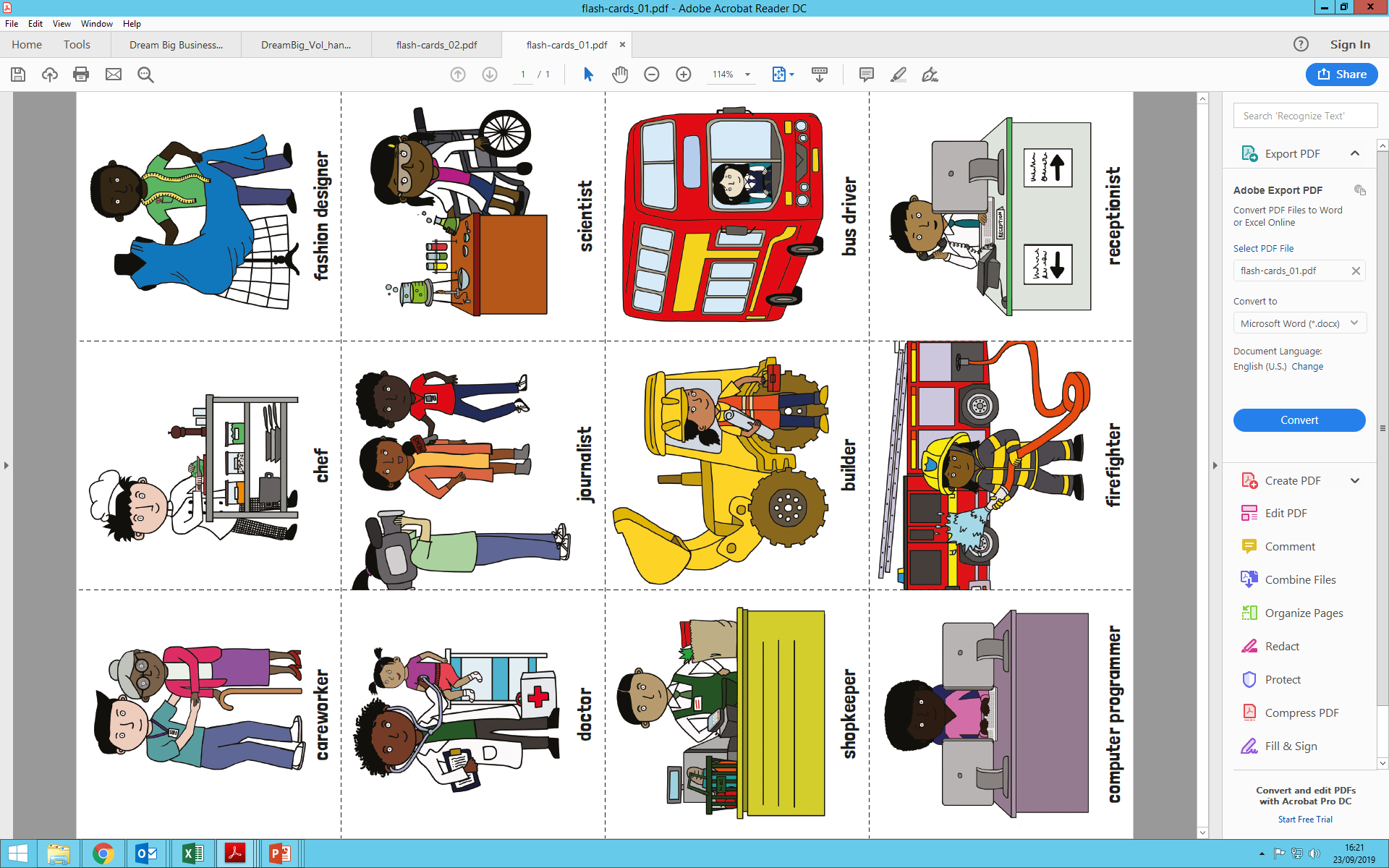 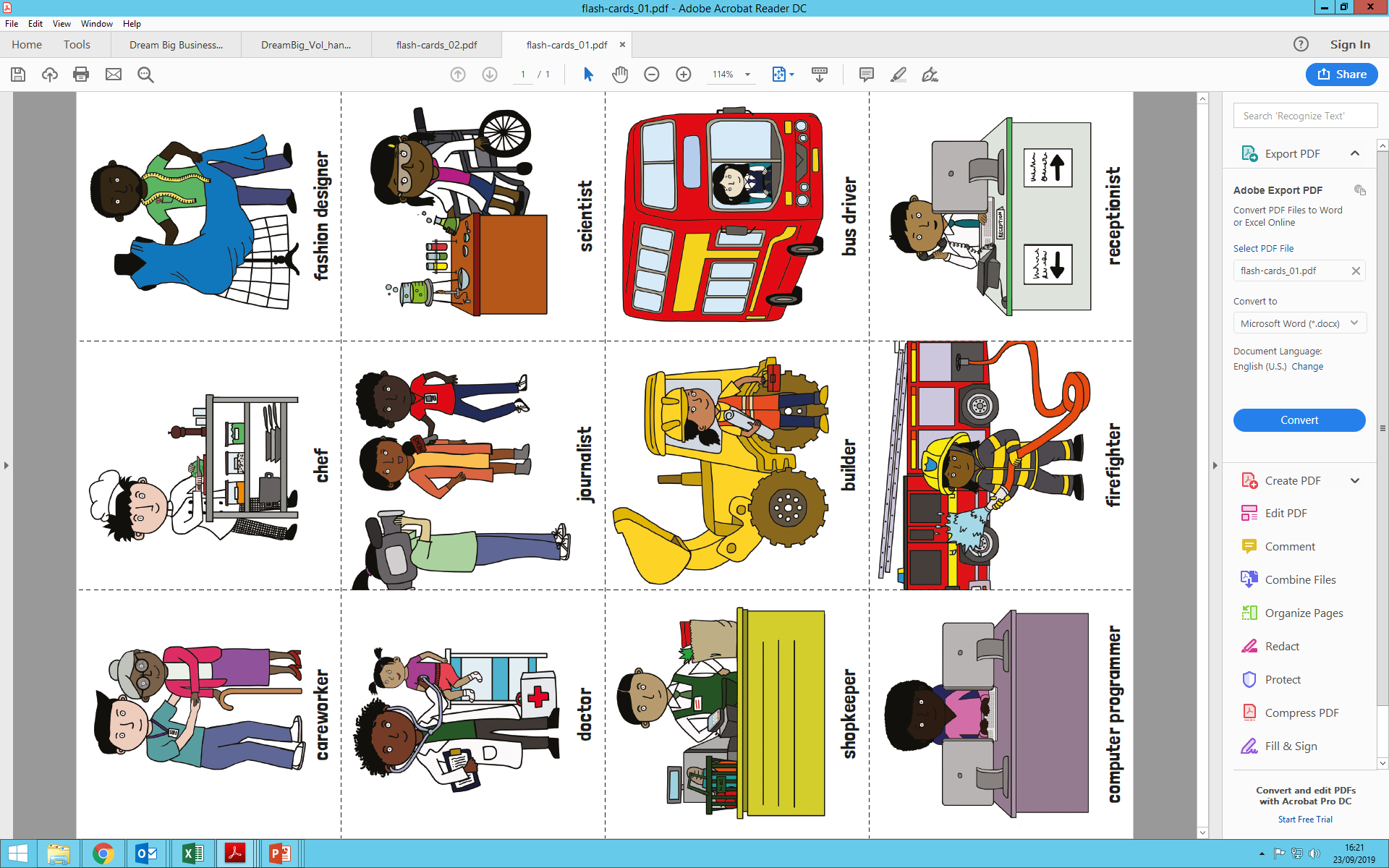 Are any of the jobs only for men or only for women?

Why?
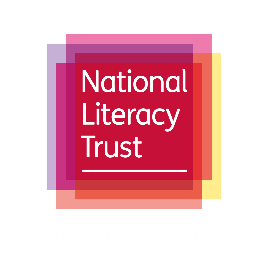 Plenary
LO: to explore and identify different jobs
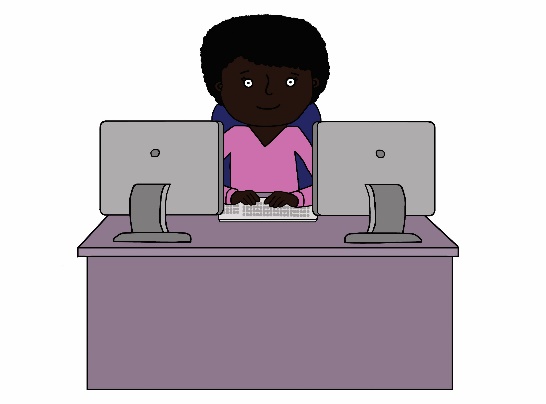 Tara is feeling upset.

She wants to be a computer programmer when she grows up but some children in her class were teasing her and told her that she could not do that job. They told her that only boys or men could be computer programmers.
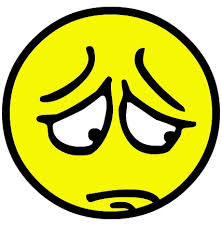 What would you say to Tara?
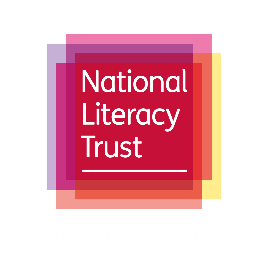 Contact: Alice Handelman-Pedroza, Senior Project Manager
Email: alice.handelman-pedroza@literacytrust.org.uk 
T: 020 7587 1842 
W: literacytrust.org.uk
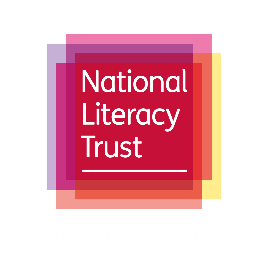